Legislative Update
NGAUS Legislative Staff
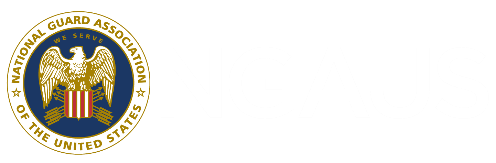 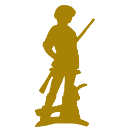 Mission
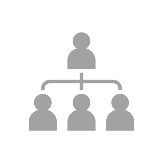 Organizational Structure
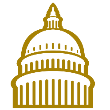 Legislative Team
Agenda
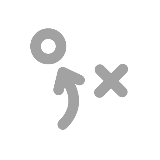 Strategic Overview
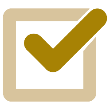 Resolutions
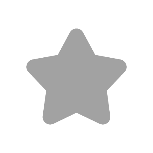 Notable FY21 Accomplishments
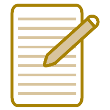 Priorities for a 21st Century National Guard
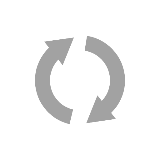 Congressional Cycle Overview
Mission
Serve as a strong advocate for National Guard service members, their families, and veterans in Washington, D.C.
Continuously improve National Guard readiness, modernization, and quality of life within the Total Force
Preserve and promote the National Guard’s rich militia heritage as the first military organization of the U.S.
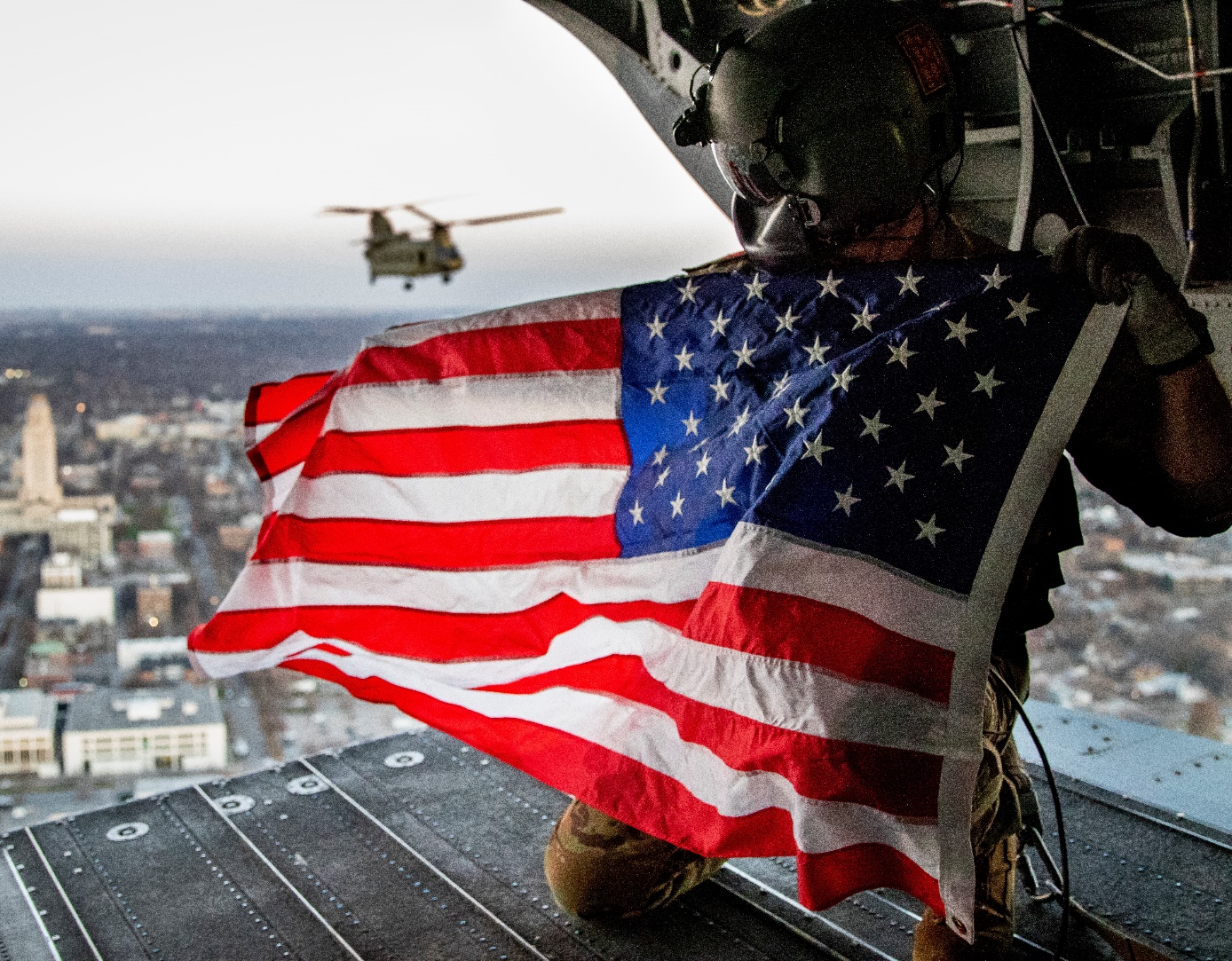 Organizational Structure
Board of Directors
NGAUS President
Chief of Staff
Executive Staff
Legislation
Communications
Membership & Marketing
Industry Relations
Contracts/Finance/HR
Vice President
Director
Director
Director
Director
Legislative Staff
Industry Relations Staff
Finance Staff
Communications Staff
Membership Staff
Legislative Team
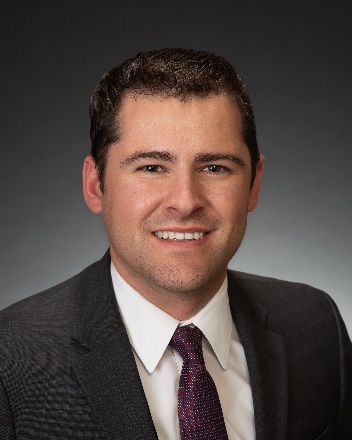 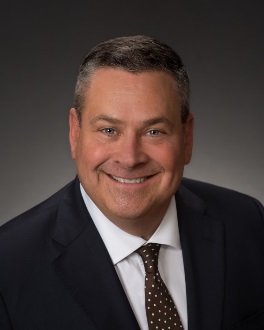 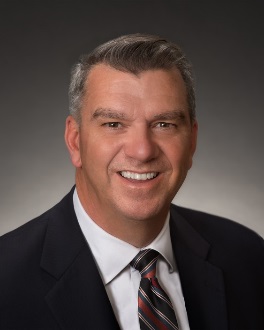 JC Cardinale
Legislative Affairs Manager
Joint & Personnel Programs
BG (Ret) Roy Robinson
NGAUS President
COL (Ret) Mike Hadley
Vice President, Government Affairs
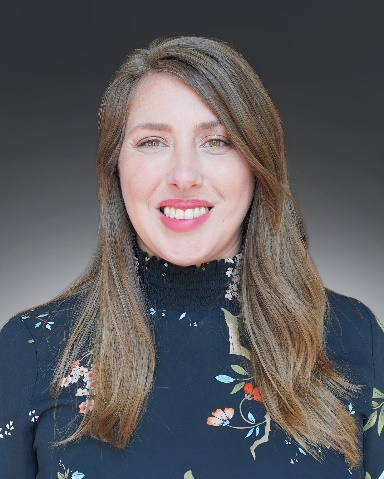 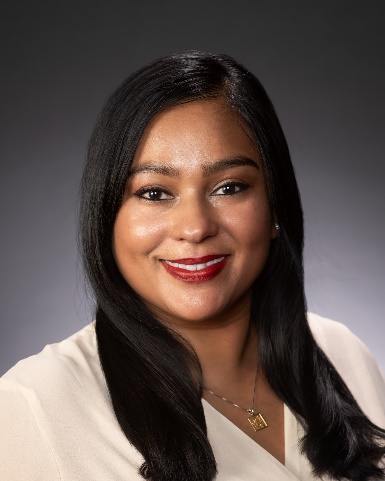 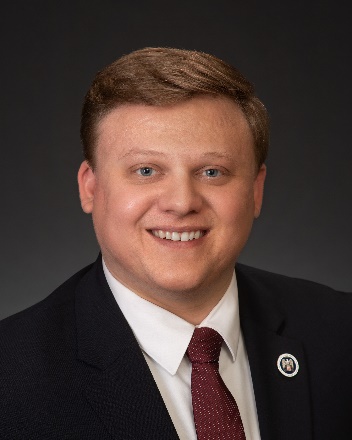 Marcy Weldin
Legislative Affairs Manager
Army National Guard Programs
Blaise Lemke
Legislative Analyst
Priya Ghosh Ahola
Legislative Affairs Manager
Air National Guard Programs
Strategic Overview
Advocacy
Apolitical & Non-Partisan
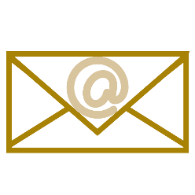 Collaboration with:
DoD, NGB, VA and DHS
Military Service Organizations, Veteran Service Organizations
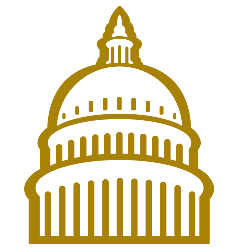 Lobby for National Guard equipment parity and benefits equity
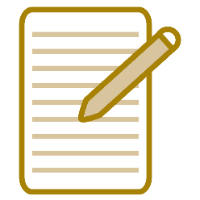 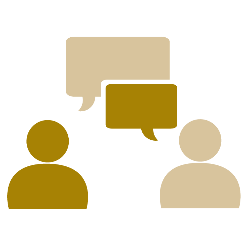 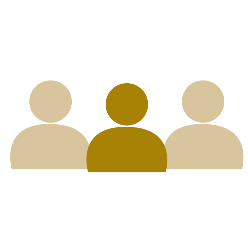 Develop strong relationships with Congress and staff
Grassroots engagement
Resolutions Process
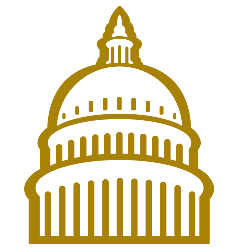 *All Drafts Due to
NGAUS by July 31
Notable FY21 Accomplishments
Army

$100.0M for ARNG High Mobility Multi-purpose Wheeled Vehicle (HMMWV) modernization program

$884.4M for Joint Light Tactical Vehicles (JLTVs) for the Army

$862.0M for UH-60 Black Hawk M model helicopters for the Army

Air

$570.0M for 6 C-130J Super Hercules aircraft for ANG

$265.5M for C-130H modernization, includes:
-   $180.0M for NP2000 propeller upgrades
-   $79.0M for T-56 Series 3.5 engine modifications

$75.0M for F-16 Viper Active Electronically Scanned Array (AESA) radars for ANG
Joint/Personnel

Allows CNGB to provide annual unfunded priorities list to Congress

Three-month maternity leave including retirement credit and pay for traditional Soldiers and Airmen

Access to VA home loans for Guardsmen who have served on Title 32 orders

Expanded USERRA protections to Guardsmen serving on SAD orders, or responding to a National or Federal Natural Disaster Emergency


$950.0M for the National Guard and Reserve Equipment Account (NGREA), includes:
-   $285.0M for both ARNG and ANG

$7.0 M for the National Guard preventative mental health program
Priorities for a 21st Century National GuardEnsuring Deployability, Sustainability, and Interoperability with the Active Component through…
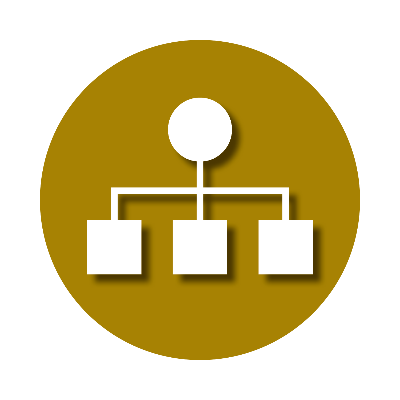 The Same Organization
Future Multi-Domain Battlefield Interoperability, including:
–   Deployable & Interoperable Force Structure that is Validated & Doctrinally Consistent 
–   Space National Guard as Primary Combat Reserve within Space Force
–   Continued National Guard Integration into Total Force Cyber Mission & Training

The Same Equipment
Deployable, Interoperable & Sustainable Equipment
Concurrent & Proportional Fielding of Equipment to the National Guard, including:
–   UH-60M, F-35A, KC-46A & C-130J Procurement
National Guard Equipment Modernization & Recapitalization, including:
–   HMMWV, M1 & M2, C-130H, A-10, F-15 & F-16 Modernization

The Same Resources and Benefits
Zero Cost TRICARE to Ensure Reserve Component Medical Readiness
Post 9/11 GI Bill Parity
Robust National Guard & Reserve Equipment Account (NGREA) Funding
Tax Incentives for Guardsmen & Employers
Ready Access to Mental Health Care & Suicide Prevention
Increased National Guard Military Construction (MILCON) Funding
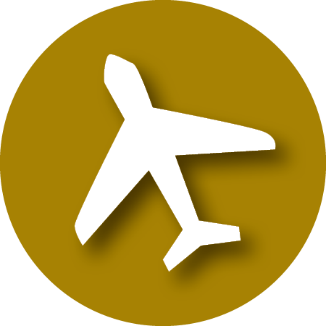 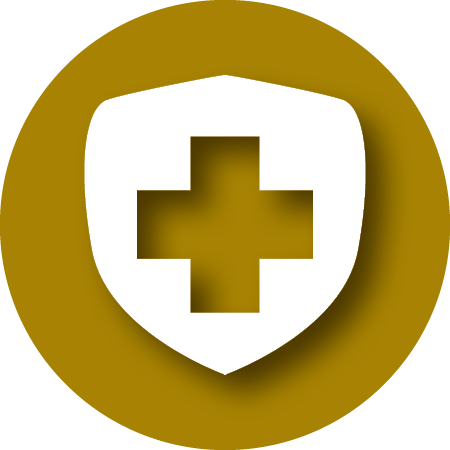 Defense Congressional Cycle
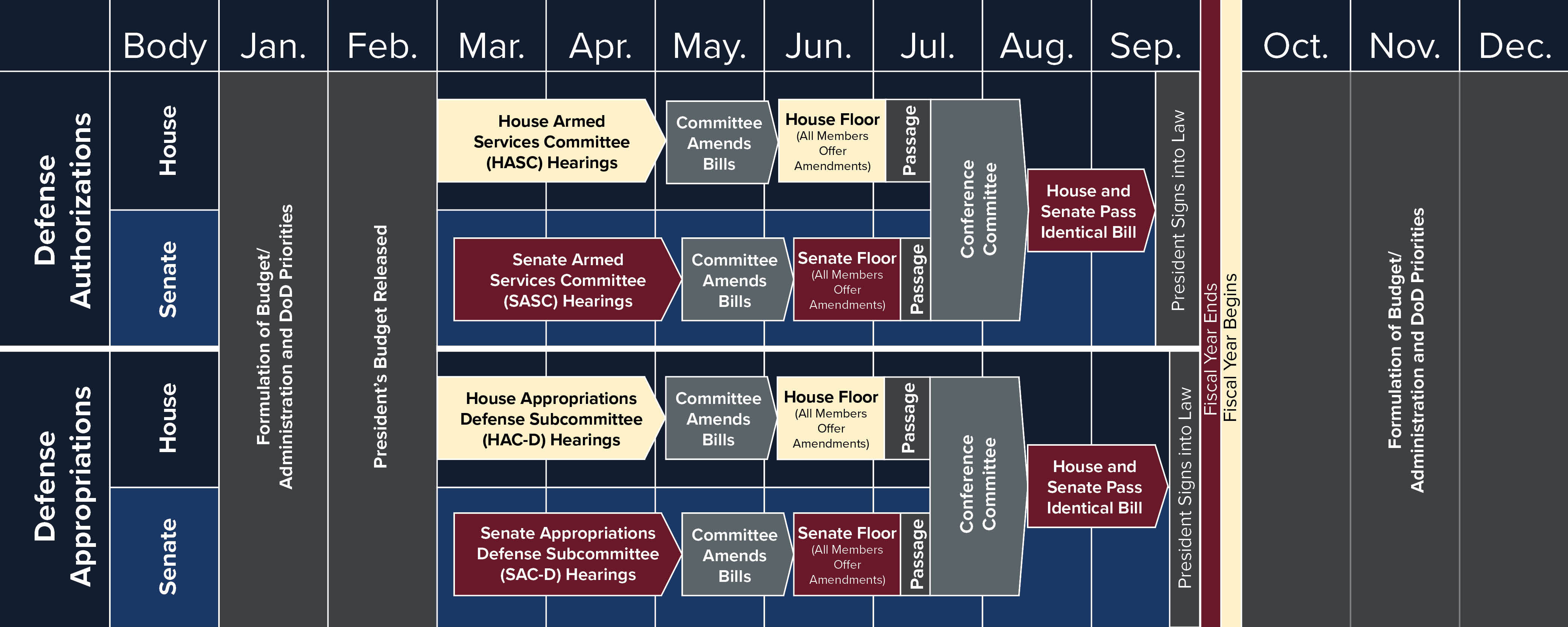 CURRENT ACTIVITY
CURRENT
ACTIVITY
Legislative Update
Authorizations
S.1605 – National Defense Authorization Act for Fiscal Year 2022
President signed into law on 27 December 2021
Authorizes $950.0M total NGREA 
Authorizes all unfunded priorities requested by the Chief, National Guard Bureau

Appropriations
H.R.4432 - Department of Defense Appropriations Bill, 2022 
$950M total NGREA; $285M for the ARNG, $285M for the ANG
Introduced in the House on 15 July
Next Step: Considered by the full House
H.R.4432 - Department of Defense Appropriations Bill, 2022 
$1.45B total NGREA; $435M for the ARNG, $435M for the ANG
Introduced in the Senate on 20 October
Next Step: Considered by the full Senate
H.R.6119 – Continuing Resolution 
Provides stopgap funding for the Federal Government until 18 February 2022
Legislative Update
H.R.3512 – Healthcare for our Troops Act
Provides Zero-Cost TRICARE Reserve Select and dental coverage for all members of the RC
Authorizes TRS eligibility for RC servicemembers who are federal employees in their civilian capacity
H.R.1836 – Guard and Reserve GI Bill Parity Act
Provides GI Bill education benefits parity between the Active and Reserve Components

S.1297 – Record of Military Service for Members of the Armed Forces Act of 2021
Provides definitive record of service (DD-214) for members of the RC for titles 14 and 32
Standardizes proof of service across all compos making it easier for Guardsmen to receive benefits

S.1859/H.R.3626 – Reserve Component bonus and incentive pay
Ensures bonus and incentive pay parity between AC and RC servicemembers

S.3215 – USACE Military Personnel Augmentation Act of 2021
Expands USACE eligibility to all Warrant Officers and Enlisted members
Legislative Outreach Programs
Next Summit: July 17-20, 2022
Targeted towards Company Grade and Warrant Officers from the 54
Goals: 
Elevate CGOs view from the State to the National level highlighting challenges faced across the 54.
Increase CGO involvement and advocacy at the grassroots level
Short Video:
https://www.youtube.com/watch?v=h8Xmn1nUvZE
Next Workshop: February 10th, 2022
Targeted towards CACOs, Executive Directors and Presidents of the 54 Associations
Goal: 
Inform audience of NGAUS Legislative Priorities and efforts syncing messaging across the 54.
What Can You Do?
Get Informed
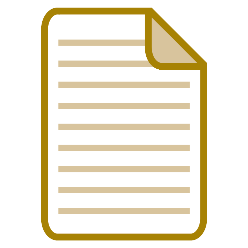 Communicate & Socialize
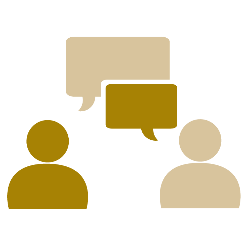 State & District Congressional Staff Outreach
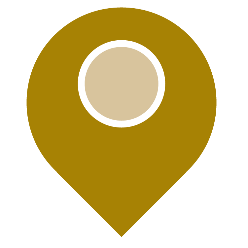 Questions?
NGAUS Write to Congress H.R.3512 – Health Care for our Troops Act
117th Congress, First Session Overview
House of Representatives - 221-211 Democratic Majority
Senate - 50-50 split, Democratic control under 2021 US Senate Power-Sharing Agreement
President’s Budget released May 28, 2021
New Chairs in SASC, HASC, SAC-D, HAC-D, SVAC, HVAC